Parsons Problems
Mark Clarkson
CAS North East Conference 2019
Starter
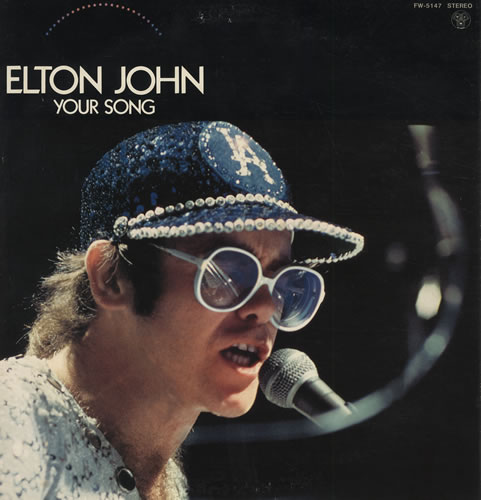 Write down the lyrics for the 
first verse of Elton John’s 
Your Song
Or rearrange these lines
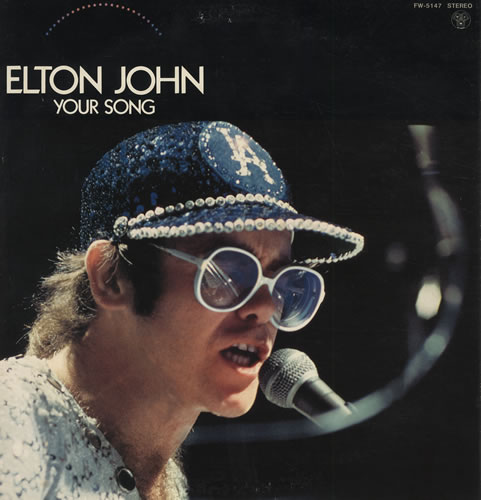 And this one's for you
I don't have much money but boy if I did
If I was a sculptor but then again no
It's a little bit funny this feeling inside
I'd buy a big house where we both could live
I'm not one of those who can easily hide
Oh I know it's not much but it's the best I can do
Or a man who makes potions in a traveling show
My gift is my song
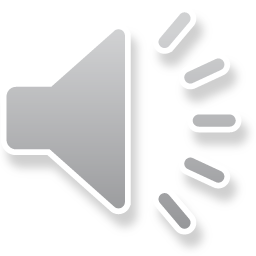 Or rearrange these lines
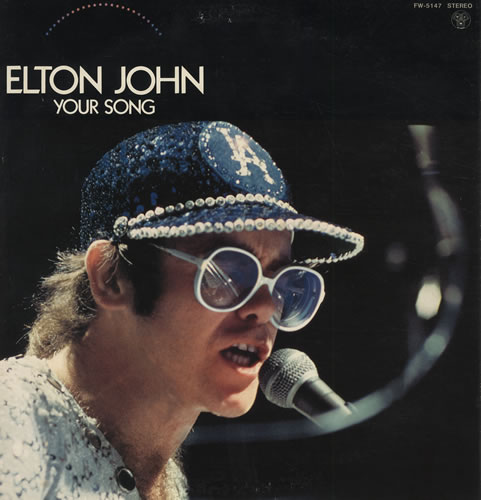 It's a little bit funny this feeling inside
I'm not one of those who can easily hide
I don't have much money but boy if I did
I'd buy a big house where we both could live
If I was a sculptor but then again no
Or a man who makes potions in a traveling show
Oh I know it's not much but it's the best I can do
My gift is my song
And this one's for you
How do I start?
Programming equivalent
Write a computer program to simulate a Magic 8 Ball

……………………………………………………………………………………………………
……………………………………………………………………………………………………
……………………………………………………………………………………………………
……………………………………………………………………………………………………
……………………………………………………………………………………………………
……………………………………………………………………………………………………
……………………………………………………………………………………………………
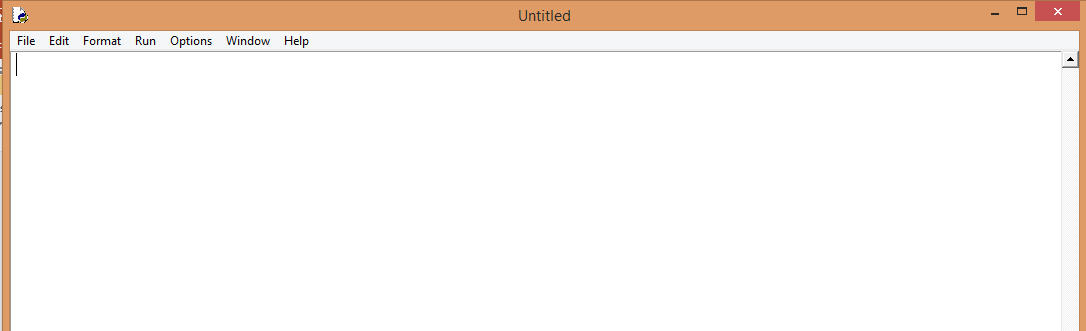 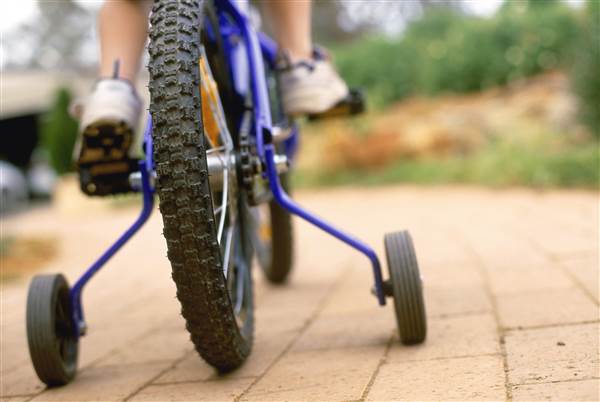 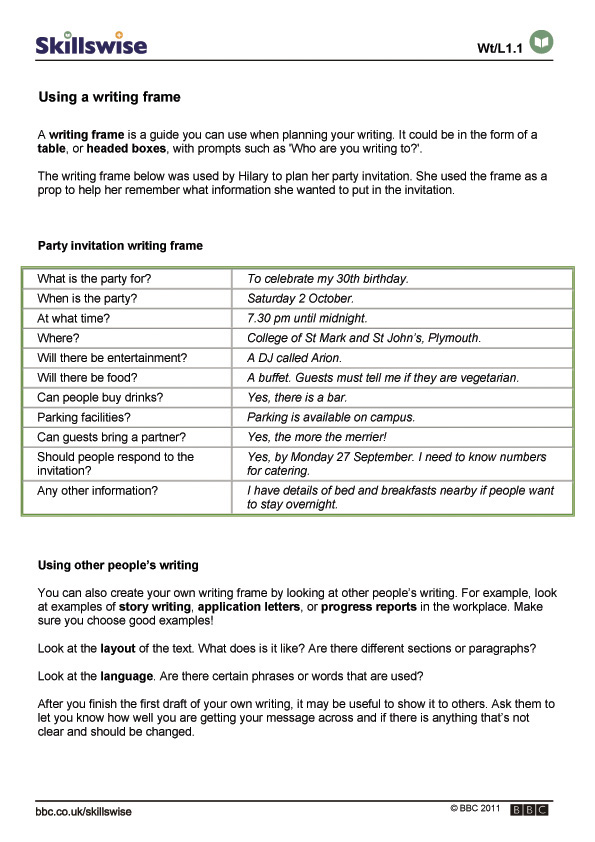 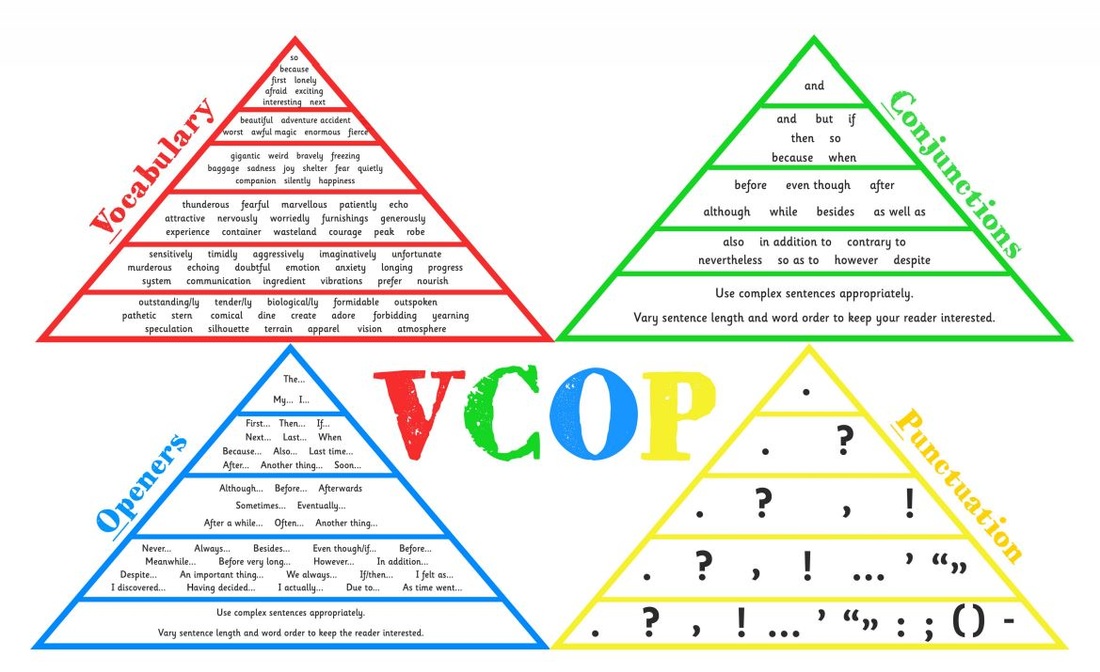 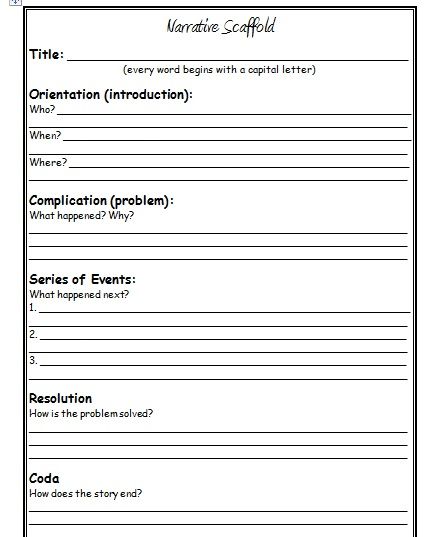 English equivalent
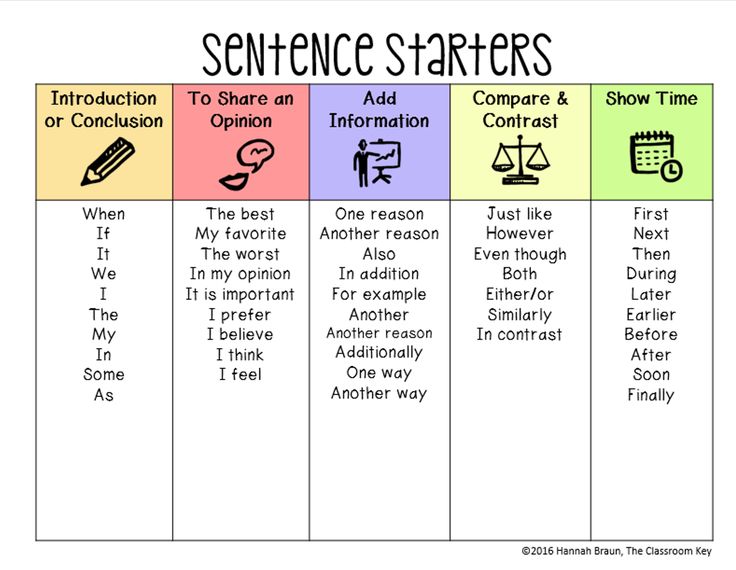 Discuss the motivations of the Capulet family in Romeo and Juliet.

……………………………………………………………………………………………………
……………………………………………………………………………………………………
……………………………………………………………………………………………………
……………………………………………………………………………………………………
……………………………………………………………………………………………………
……………………………………………………………………………………………………
……………………………………………………………………………………………………
Parsons Problems
“Parsons problems are problems where students build programs from ordering small chunks of provided code.”
http://csteachingtips.org/tip/use-parsons-problems-quizzes-and-tests-assess-student-understanding-code
Example
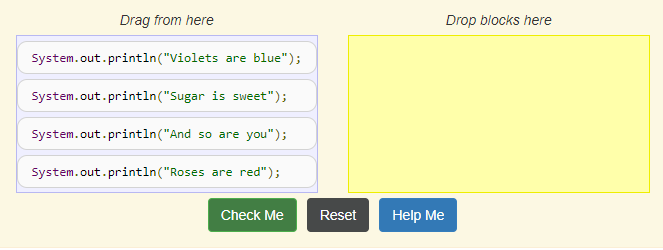 https://runestone.academy/runestone/static/JavaReview/Strings/StringPracticeParsons.html
KS3 Example - Magic 8 Ball
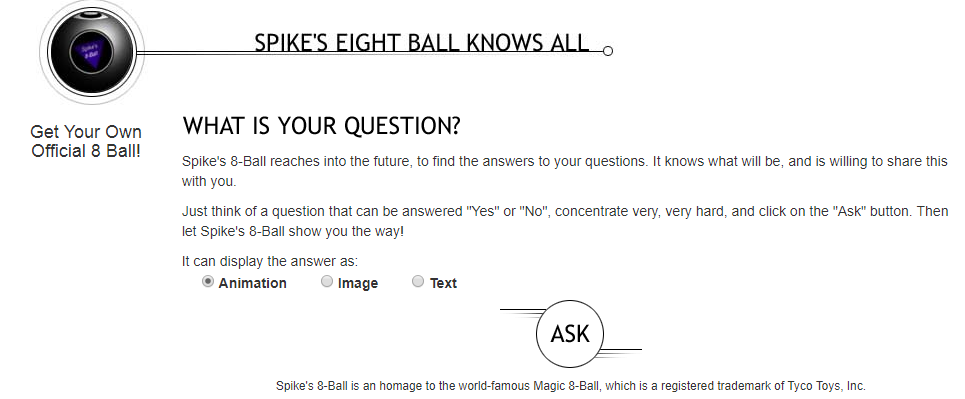 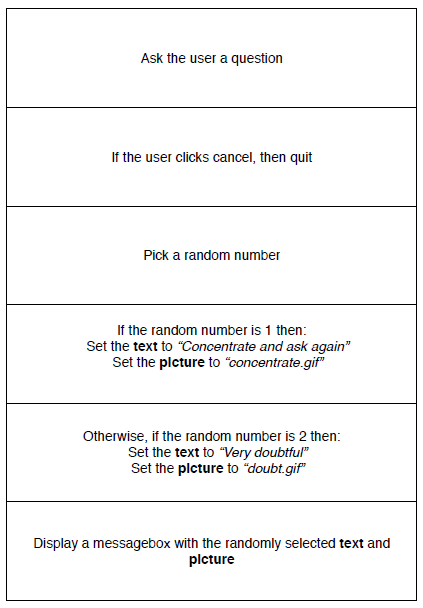 KS3 Example - Magic 8 Ball
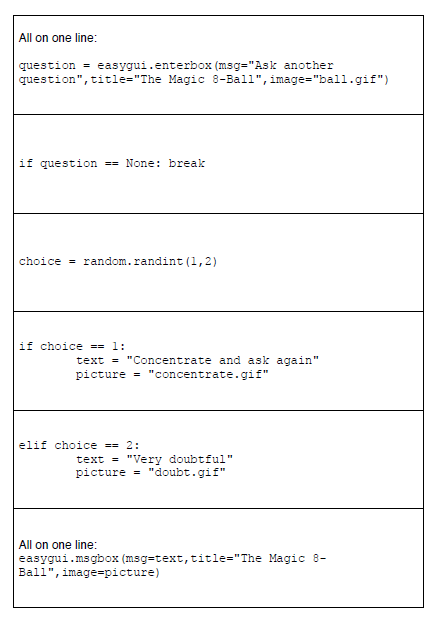 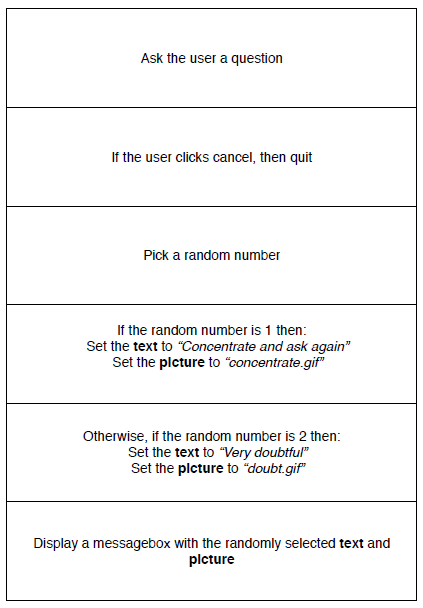 KS3 Example - Magic 8 Ball
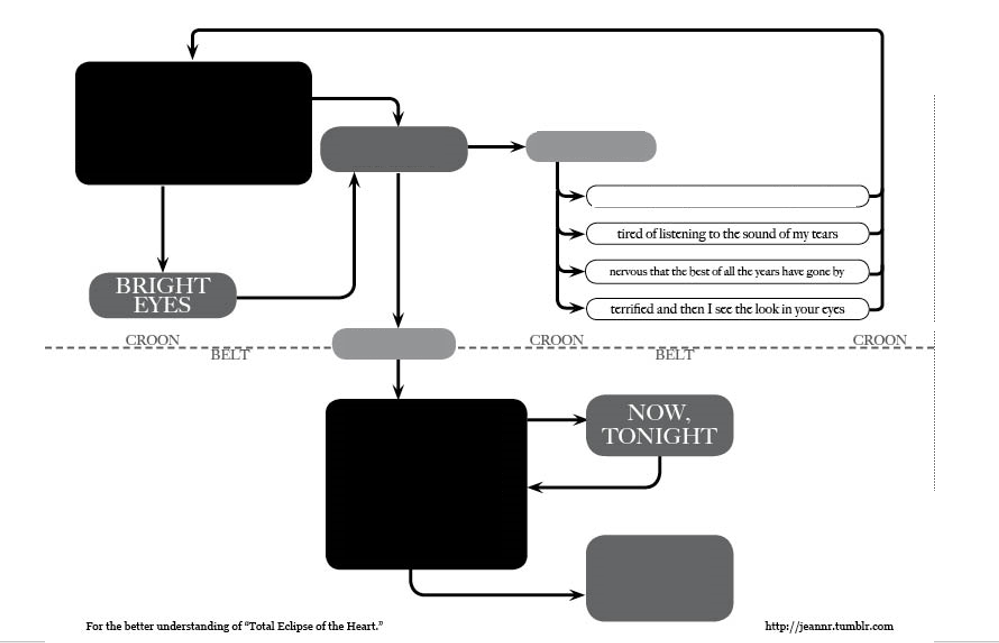 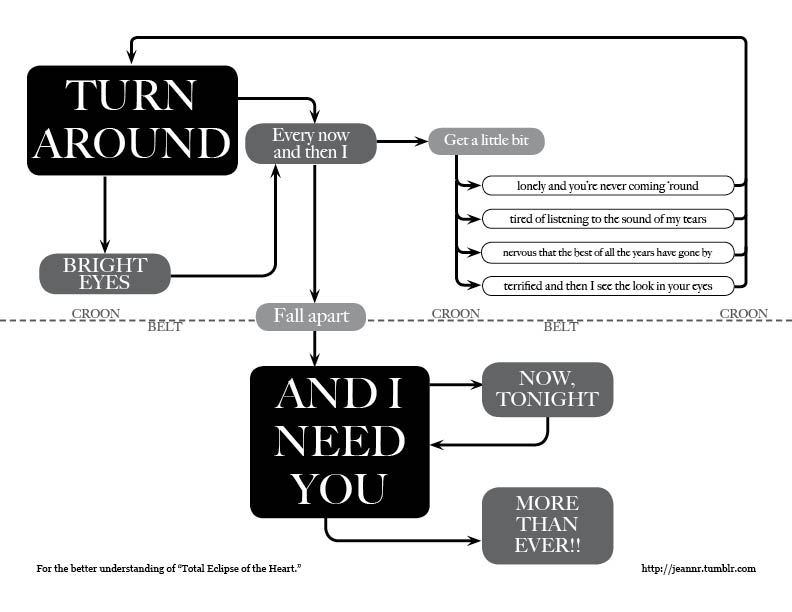 Ideas:
Flowcharts 		– 	Cup of Tea 	(peach slips)
Natural English 	 	Scratch 		(blue slips)
Scratch 		 	Python 		(purple slips)
Fill in the gaps 	– 	While Loops	(white booklet)
Additional Examples
GCSE exam prep
Bubble sort (Python and Java versions)
Tree Traversal Algorithms
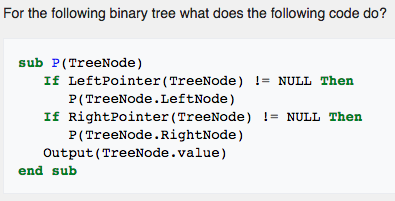 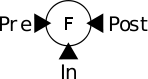 Clarkson’s Golden Rules for Teaching programming
Never set a task you haven’t programmed yourself
Program your own solution, then remove code to provide a scaffold
Every student needs their own level of help and support,but talented programmers will not be stunted by it!